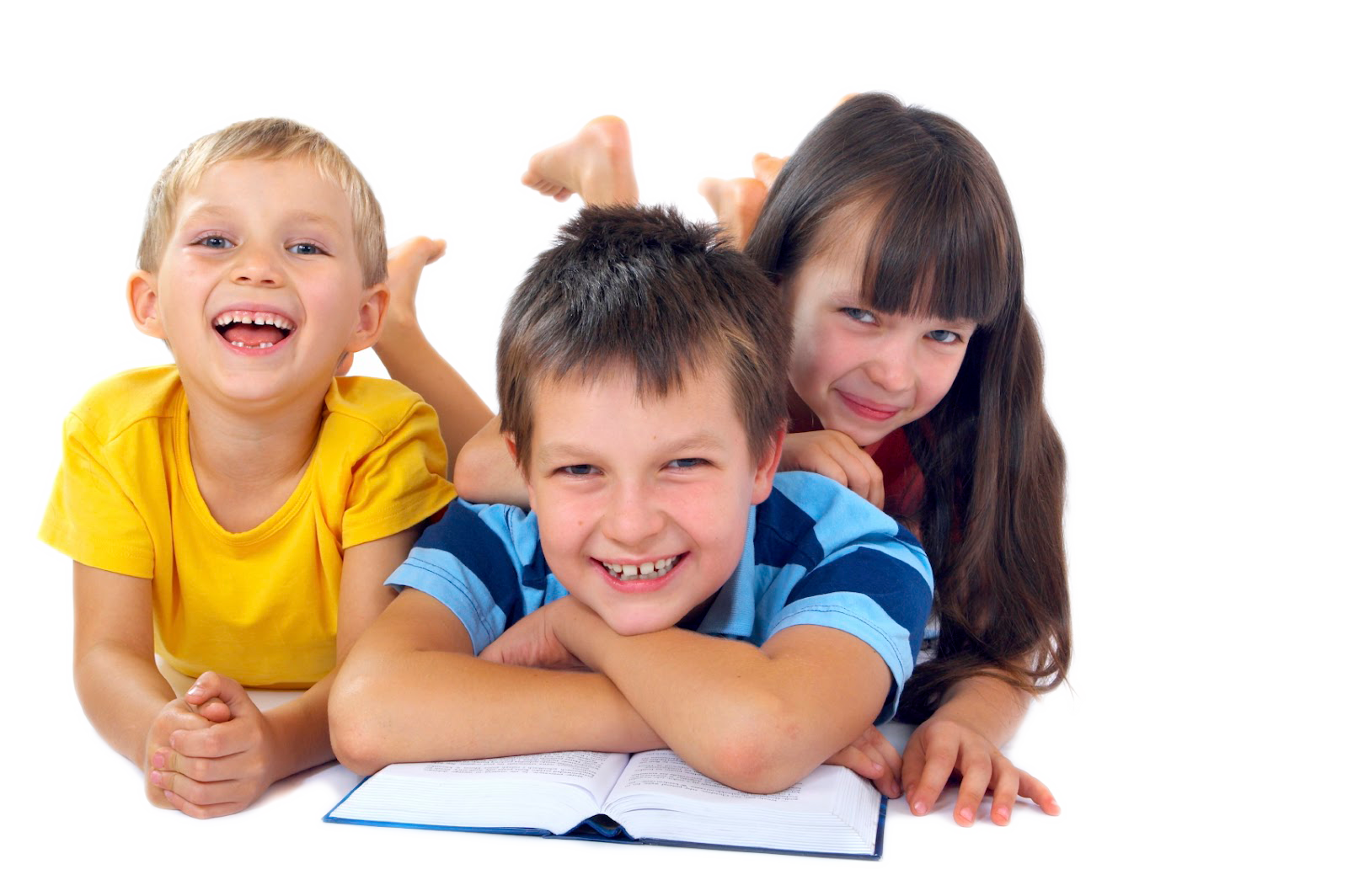 Child Trauma
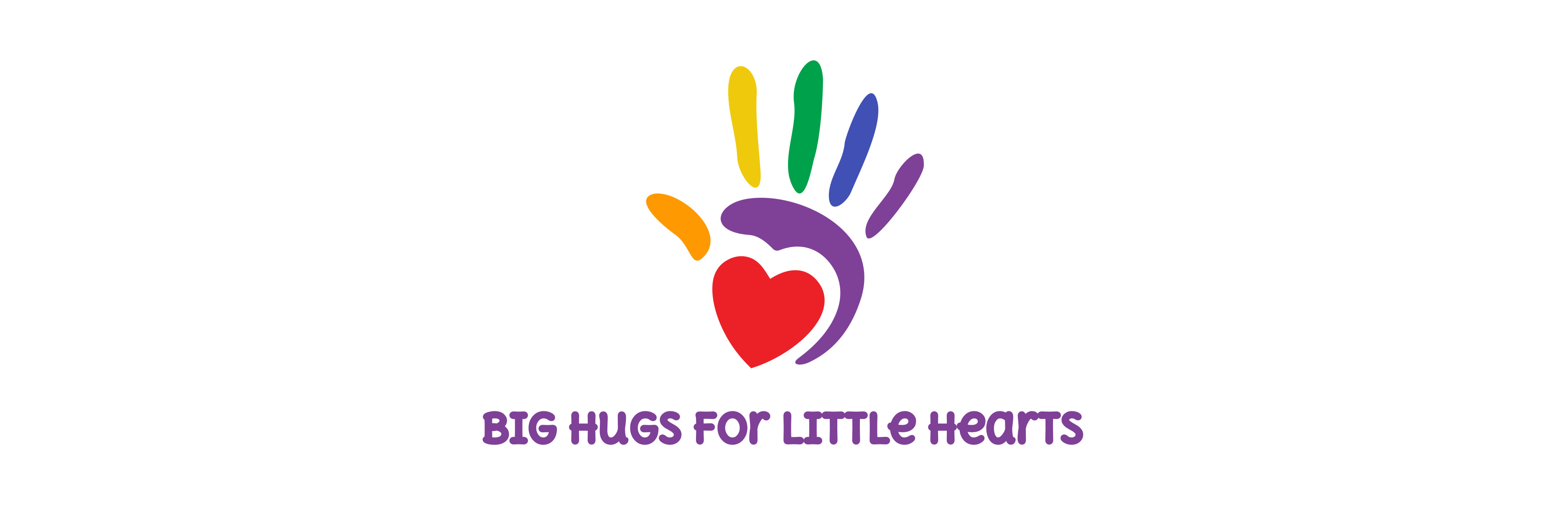 What Is a Traumatic Event?
A traumatic event can be a very frightening experience. Often they can be very dangerous situations possibly even very violent. These events threaten a child’s life and or their body. Witnessing a traumatic event also can be traumatic. It has the ability to shake ones feeling of security. This becomes crucial when we refer to how it relates to children and their sense of safety as it is often shaken and affects their ability to cope and relate to others. 
When a traumatic experience happens it creates strong physical and emotional reactions for a child. These feeling can happen immediately or grow over time. They also can find themselves lingering. Children experience a sense of terror. Sometime a sense of helplessness, fear and a loss of their sense of wellbeing. Once a child experiences their inability to protect themselves or experience lack of protection from others whom they thought they could trust, consequence of the traumatic experience occur? Often a child may begin to feel overwhelmed. They may feel intense emotional and physical experiences that can cause them to withdrawal and or lash out. 
Adults work very hard to keep children safe. They work to protect their children from unsafe and dangerous situations. Yet, these traumatic events still occur. We often see these dangers erupt within and outside of a family. Whether the child experiences a car accident, school shooting or some form of community violence these event change the actual brain chemistry of that child. Other examples of traumatic events can include domestic violence, physical and or sexual abuse and an unexpected death of a loved one.
What Experiences Might Be Traumatic?
Physical, sexual, or psychological abuse and neglect (including trafficking)
Natural and technological disasters or terrorism
Family or community violence
Sudden or violent loss of a loved one
Substance use disorder (personal or familial)
Refugee and war experiences (including torture)
Serious accidents or life-threatening illness
Military family-related stressors (e.g., deployment, parental loss or injury)
When children have been in situations where they feared for their lives, believed that they would be injured, witnessed violence, or tragically lost a loved one, they may show signs of child traumatic stress.
What Is Child Traumatic Stress?
When a child has been exposed to one or more traumas in their life time they develop reactions that will persist and affect their daily lives after the events have ended. This is known as child traumatic stress. A child can experience a variety of reactions to the trauma that include but are not limited to the following: 
Intense ongoing emotional upset
Depressed mood
Anxiety
Behavioral changes
Inability or difficulty self-regulating problems relating to others 
Inability to form attachments to others
A regression or loss of a previous skill set
Attention difficulties
Academic difficulties
Nightmares
Difficulty sleeping and or eating
Physical symptoms like body aches and pains.
Older children may find themselves turning to drugs or alcohol and risky behavior to deal with the emotions associated with the experience. They may also find them engaging in unhealthy sexual activity.
Traumatic Stress
Children who suffer from traumatic stress often have these types of symptoms that remind them of the traumatic event. Although many of us may experience reactions to stress from time to time, a child experiences this differently their reactions interfere with their daily life and causes inability for them to function and interact with others. Any child at any age is not immune to the effects of traumatic stress. We have often seen infants and toddlers experience this stress as well. Traumatic stress manifests itself differently in every child. It will all depend on the child’s age and developmental level when it comes to working through their stress. 
Without treatment and repeated childhood exposure to traumatic events a child’s brain function and nervous system become effected. It increases the chances for a child to have multiple unhealthy and risky behaviors like smoking, eating disorders, substance use problems and or engaging in high-risk activities.  Research shows that a child trauma survivor is more likely to experience long-term health problems as well including diabetes and heart disease. They may even find themselves dyeing at an earlier age. Traumatic stress has proven to increase the need of health and mental health services and increase the need for involvement of child welfare services and the juvenile justice system.
Moving through Trauma
Once a traumatic event occurs it begins to set in motion a chain of events that some may or may not be ready for. Children can have a difficult time during this period of change. Often we will see children moving to a new home, changing schools, changing who they are living with and or changing their daily routines. Sometimes these children find themselves living with an injury or disability cause by the traumatic event. Often it will include ongoing criminal and civil proceeding and the stress that goes along with that can be enormous. 
Those traumatic experience leave a lasting impression on the hearts and minds of the child affected for years to come. Children may be reminded by the person, a place or situation, anniversary or feeling. Physical reactions can occur as well. They remind the child of the trauma and or loss. These reminders can affect the relationships within the families and it is often important for the family members to be aware of triggers that may cause a sudden change in emotional or physical responses to situations. However addressing these reminders and triggers is often a critical part to learning to move forward through the trauma.
Risk and Protective Factors
Fortunately, not all children experience traumatic stress from a traumatic event. Often factors like experiencing more than one traumatic event will determine if a child experiences the traumatic stress. An inclusive and supportive family and community can help with the adjustments necessary to help a child move through a traumatic event and sometime prevent traumatic stress. Other factors to take into consideration include: 
Severity of the event. How serious was the event? Was the child or loved one physically hurt? Did teachers, doctors, police officers, counselors need to get involved? 
Proximity of the event. Was the child actually at the place when the event occurred of did it happen to someone else? 
Caregiver’s reactions.  Did the child’s family believe they were telling the truth?
Prior history of trauma. Was the child continuously exposed to traumatic events?
Family and community factors.  Are their resources available in the community? The culture race and the ethnicity of children and their families and their communities can be a great support.